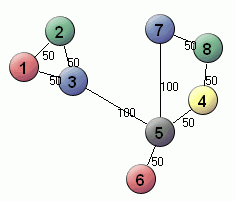 Grafos (parte 1)
GRAFOS
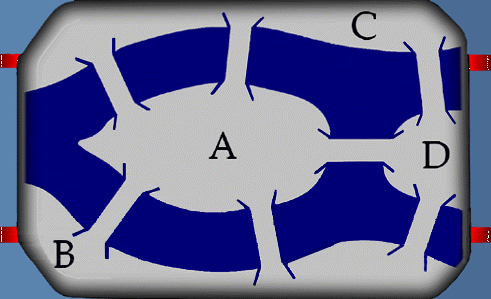 La Teoria de Grafos nace del análisis sobre una inquietud presentada en la isla Kueiphof en Koenigsberg (Pomerania) ya que el río que la rodea se divide en dos brazos.
	Sobre los brazos estaban construidos siete puentes y para   los habitantes era motivo de distracción descubrir un itinerario de manera que pudieran regresar al punto de partida, después de haber cruzado por los siete puentes pero pasando sólo una vez por cada uno de ellos.
2
4/30/2013
3
GRAFOS
ARCOS 
O
ARISTAS
b
NODOS
O
VERTICES
a
d
c
DEFINICION
Un GRAFO es una red de elementos conectados entre si. 
G = {N, A}  Un Grafo es un conjunto de Nodos(vertices) y Arcos(Aristas)
G ={(a,b),(a,c),(b,c),(b,d),(c,d)}
4/30/2013
4
Definiciones básicas
Nodo : Elemento básico de información de un grafoArco: Liga que une dos nodos del grafoNodos Adyacentes: dos nodos son adyacentes si hay un arco que los conecte.Camino: Secuencia de nodos, en la que cada para son adyacentesGrado de un grafo: Es el máximo grado de sus nodos, donde se define como la cantidad de arcos que inciden en ese nodo.Lazo: es cuando una arista sale y llega al mismo nodo
4/30/2013
5
GRAFOS
a
b
e
c
d
EJEMPLO
Los nodos b y d tienen grado 4, el
Existen varios caminos que unen el nodo a y el nodo d Ej. a-b-c-d-a,  a-e-d , a-d o a-c-d
El camino a-c-d-a es un camino cerrado 
El camino a-c-d-a es un camino cíclico
Es un Grafo conexo(conectado)  ya que todos los nodos tiene al menos un camino a otro nodo
 El nodo e tiene un lazo
 los nodos a y b tienen dos aristas paralelas
4/30/2013
6
Tipos de grafos
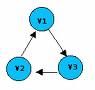 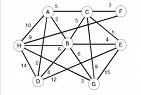 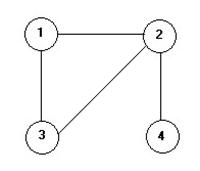 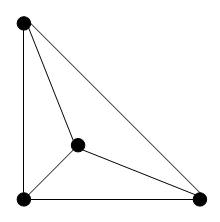 4/30/2013
7
Tipos de grafos
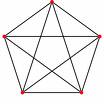 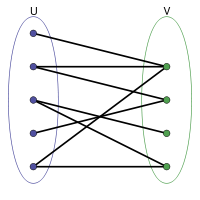 4/30/2013
8
Tipos de grafos
1
2
3
4
a
b
1
a
2
b
3
4/30/2013
9
Complemento de un grafo (G’)
Es el grafo que le falta al grafo G, de forma que entre ambos forman un grafo completo de n vértices. Este grafo no tiene lazos ni arcos paralelos.
D
D
A
A
E
E
C
B
C
B
F
F
4/30/2013
10
GRAFOS
Representación matricial de un grafo
c
r2
r3
a
r4
r5
d
r1
b
4/30/2013
11
GRAFOS
Recorridos de un Grafo
Recorrer un grafo significa tratar de alcanzar todos los nodos que estén relacionados con uno que llamaremos nodo de salida.    
Existen básicamente dos técnicas para recorrer un grafo: el recorrido en anchura; y el recorrido en profundidad. 

Recorrido en anchura:    El recorrido en anchura supone recorrer el grafo, a partir de un nodo dado, en niveles, es decir, primero los que están a una distancia de un arco del nodo de salida, después los que están a dos arcos de distancia, y así sucesivamente hasta alcanzar todos los nodos a los que se pudiese llegar desde el nodo salida. 

Recorrido en profundidad: el recorrido en profundidad trata de buscar los caminos que parten desde el nodo de salida hasta que ya no es posible avanzar más. Cuando ya no puede avanzarse más sobre el camino elegido, se vuelve atrás en busca de caminos alternativos, que no se estudiaron previamente.
4/30/2013
12
GRAFOS
Bibliografía
Martínez Roman, Quiroga Elda, Estructuras de datos
 Jimenes Murillo, Matemáticas para computación
Cairó - Guardati, Estructuras de Datos 
 Joyanes Aguilar Luis, Estructuras de Datos (Libro de Problemas)
http://bochica.udea.edu.co/~rflorez/ed1/grafos/grafos01.html
4/30/2013
13